Olympic Games: The Events
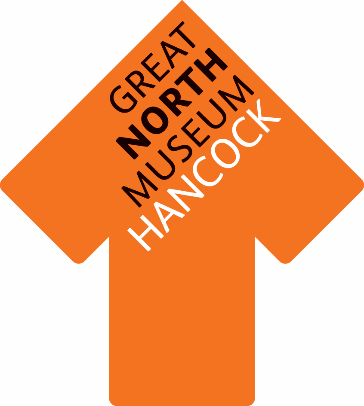 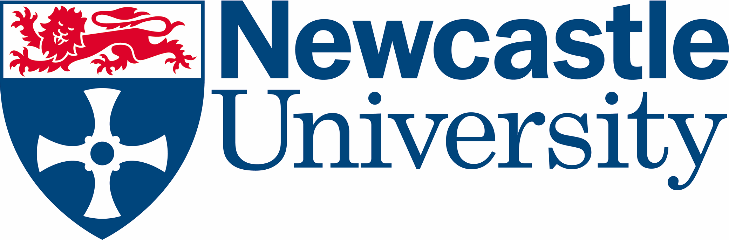 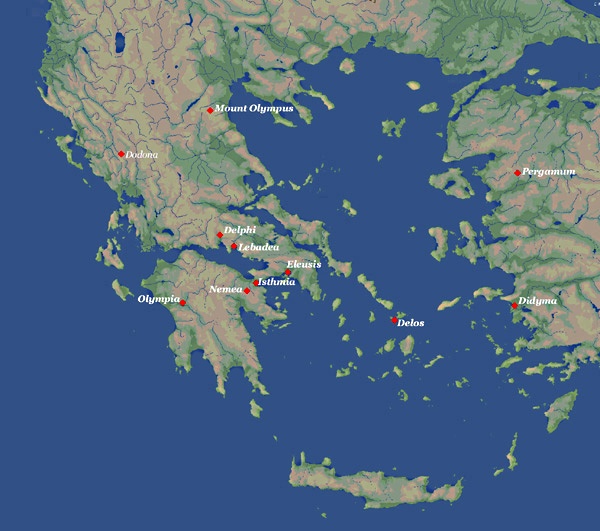 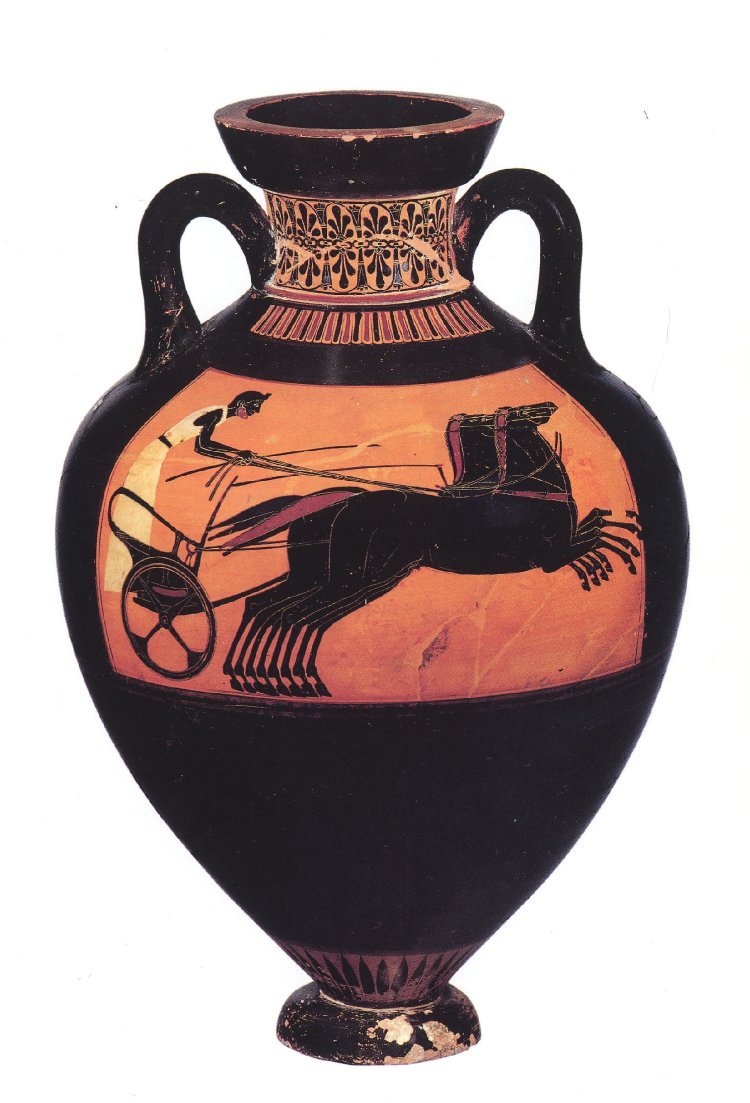 Chariot Racing
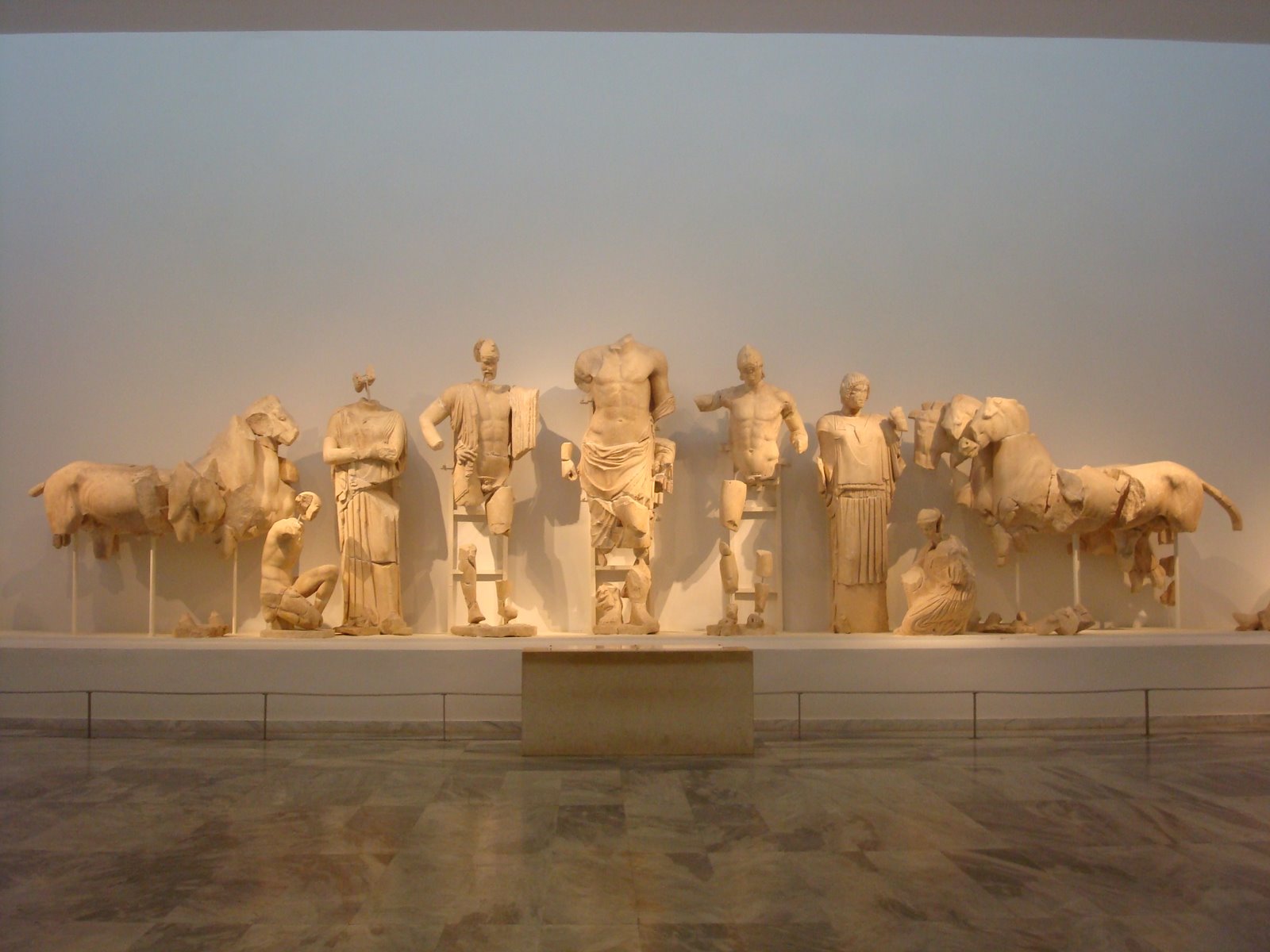 Boxing
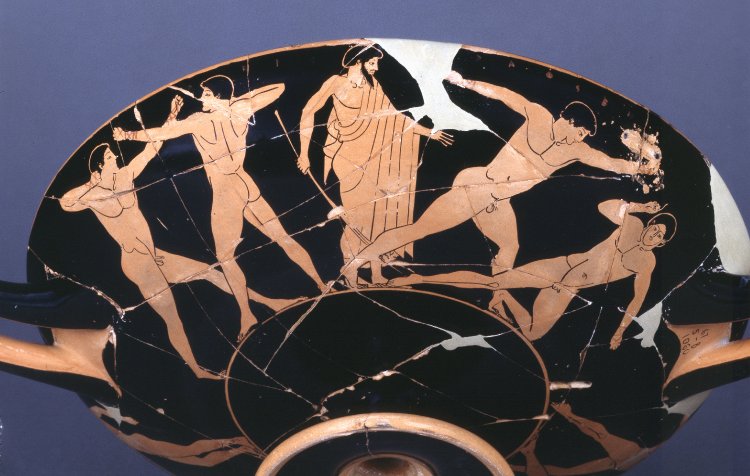 Running in Armour
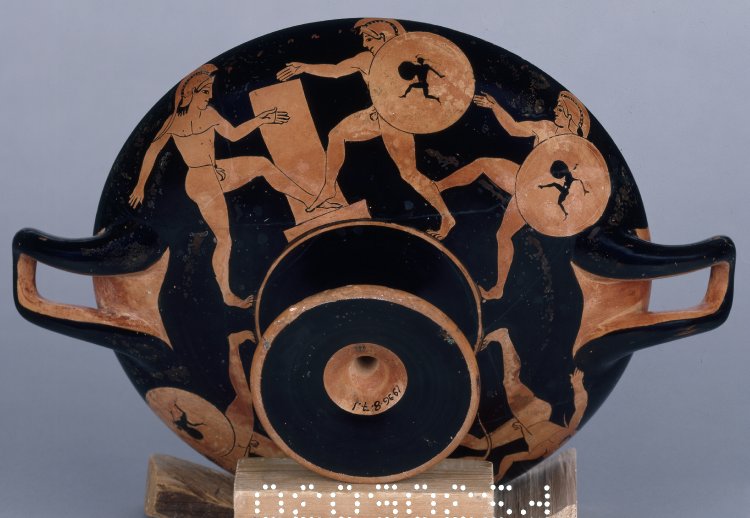 Running
Wrestling: Pankration
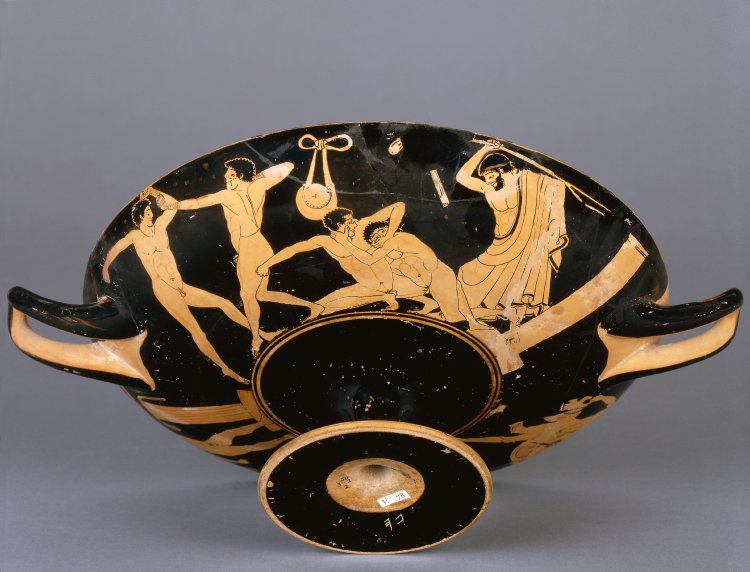 Discus
Javelin
Long Jump
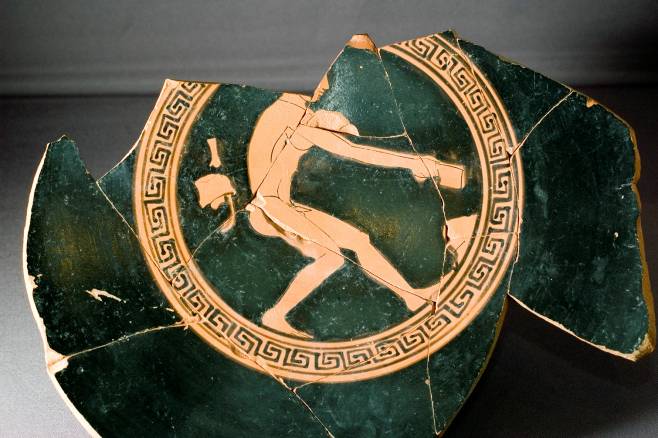 Pentathlon
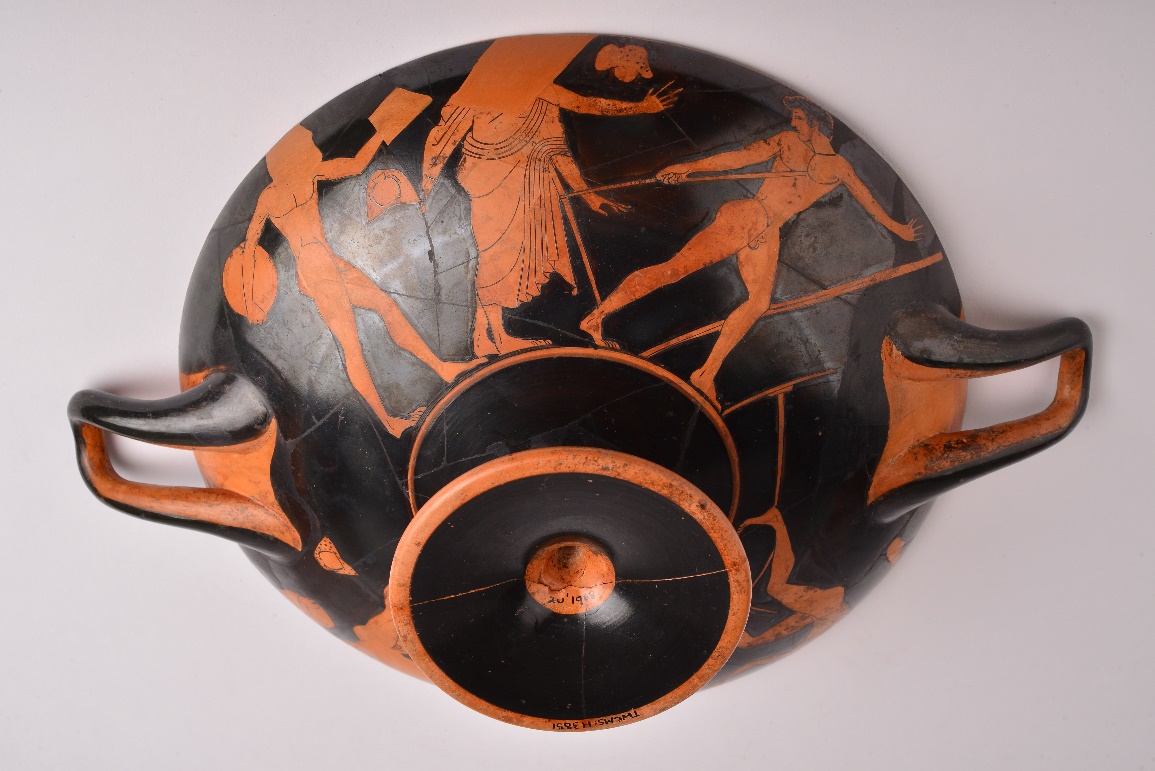 Running
Wrestling
Javelin
Discus
Long jump
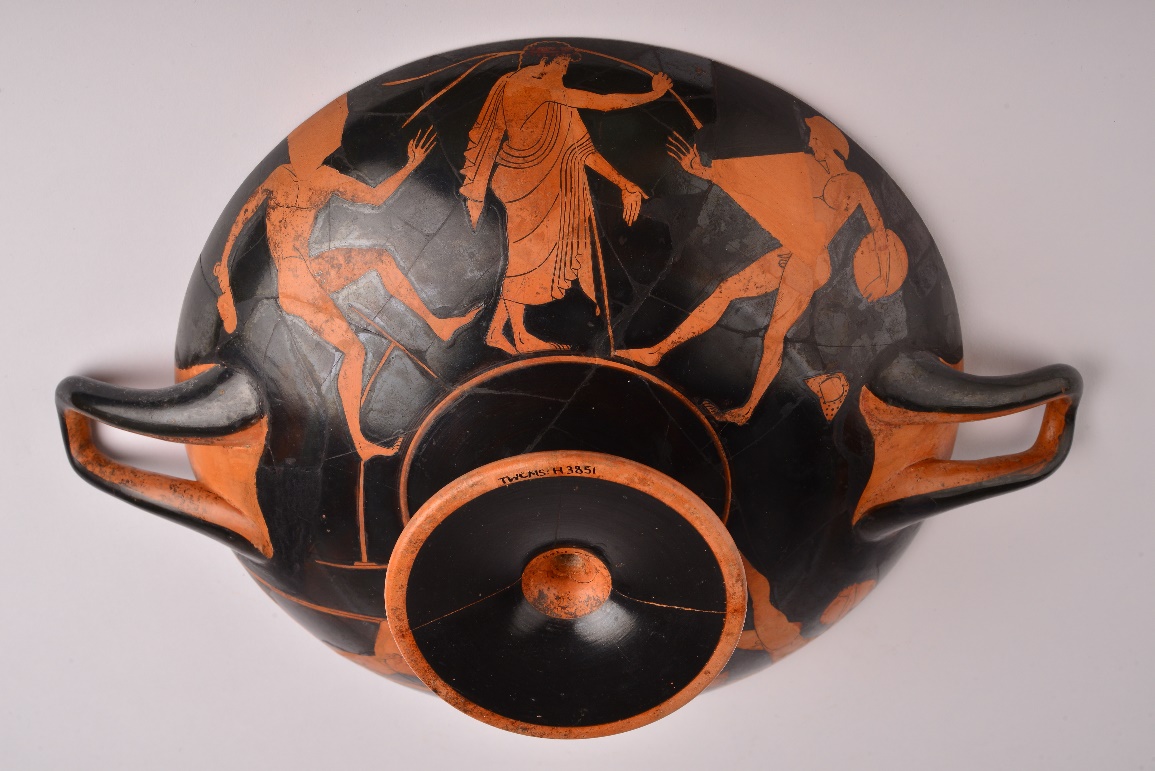